Interviewing techniques and analytic approaches
With thanks to Dr Rille Raaper, School of Education, University of Durham, UK, for giving permission to share her presentation.
Session outline
Different types of interviews

Basic principles of conducting semi-structured interviews and analytic strategics

Group-work will explore further:
process of conducting semi-structured interviews
experiences of acting as an interviewer and interviewee
2
Interview research is craft, which is learned through practising interviewing (Kvale 2007).
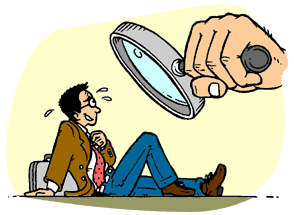 3
Interview method
Inter-view: an interchange of views between two or more people about a particular theme.

Interview is a specific form of conversation where knowledge is produced through the interaction between an interviewer and an interviewee.
						(Kvale 2007)
4
Interview method
Semi-structured interviews
Focused; semi-standardised; problem-centred; expert; ethnographic 

Narrative interviews
Narrative; episodic

Focus group interviews
Group discussions; focus groups; joint narratives

		(Flick 2002)
5
Semi-structured interviews
A list of guiding interview questions or fairly specific topics to be covered

Interviewer and interviewee have a leeway to respond and maneuver within the set framework

Set questions ensure consistency between interviews

					(Bryman 2004/2008)
6
Focus group interviews
More than a sum of individual interviews (Morgan 1996, Litosseliti 2003)
Social interaction: focus groups ‘have a life of their own’ (Albrecht, Johnson and Walther 1993)
Interviewer as a moderator (Frey and Fontana 1993)

Data produced by the focus group method should not be seen as ‘wrong or right’ or ‘accurate or inaccurate’, but as ‘products of those contexts’ (Smithson 2000, p. 112).
7
Developing interview questions
Demographic questions
Background questions
Descriptive questions
Experience questions
Behaviour questions
Knowledge questions
Feeling questions
Contrast questions

		(Cohen et.al. 2011)
8
Processing and analysing interviews
Recording
Transcription 
Verification, re-reading the transcript

Most commonly: thematic analysis
But also: discourse analysis, narrative analysis, content analysis etc.
9
Thematic analysis
Bryman (2004/2008) suggests:

Stage 1: Reading the text as a whole 
Stage 2: Reading and marking the text (emerging keywords/codes)
Stage 3: Coding the text and grouping the codes to themes
Stage 4: Relating themes to the literature/theory


Video: https://www.youtube.com/watch?v=7X7VuQxPfpk&t=17s
10
Issues to consider
Power imbalance (Kvale 2007; Kvale and Brinkmann 2009)
Ethical dilemmas
Working with different participant groups (e.g. children, people with additional support needs, language levels)
Time and timing
Health and safety
...
11
Group work: conducting interviews
Video: https://www.youtube.com/watch?v=9t-_hYjAKww
Min: 3.47-4.49
	    8.07-
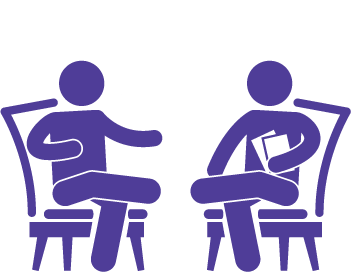 12
Group activity
You are interested in exploring MA students’ educational decisions and reasons behind choosing a particular degree programme and/or the university.

As a group please develop 4-5 interview questions within the suggested topic area. Please also be ready to act as an interviewer, interviewee and an observer.
13
Refererences
Albrecht, T.L., Johnson, G.M. and Walther, J.B. (1993). Understanding communication processes in focus groups. In Morgan, D.L. (ed.) Successful focus groups. Advancing the state of the art. California: Sage Publications, 51-64.
Bryman, A. (2004/2008/2012). Social Research Methods. Oxford: Oxford University Press. 
Cohen, L., Manion, L. and Morrison, K. (2011). Research methods in education (7th ed). London: Routledge. 
Flick, U. (2002). An introduction to Qualitative Research. London: SAGE 
Publications. 
Frey, J.H. and Fontana, A. (1993). The group interview in social research. In Morgan, D.L. (ed.) Successful focus groups. Advancing the state of the art. California: Sage Publications, 20-34.
Kvale, S. (2007). Doing Interviews. London: SAGE Publications.
Kvale, S. and Brinkmann, S. (2009) InterViews: learning the craft of 
qualitative research interviewing. London: Sage Publications.
Litosseliti, L. (2003) Using focus groups in research. London: Continuum.
Morgan, D.L. (1996). Focus groups. Annual Review of Sociology, 22, 129-152.
Smithson, J. (2000). Using and analysing focus groups: limitations and possibilities, International Journal Social research Methodology, 3(2), 103-119.
14